Portadas de español
Nombre:
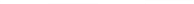 Autor:
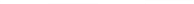